Bandje plakken?Doe je zo!
Daan Straub
Benodigdheden
Bak met water
Fietspomp
Bandenlichters
Lijm 
Schuurpapier
handdoek
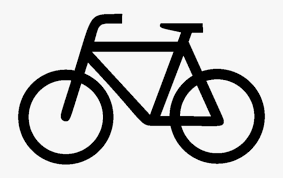 Band demoneteren
Wiel demonteren van fiets frame
Band leeg laten lopen (als deze nog niet leeg is )
Buiten band eraf halen met banden lichter